Microeconomics 284A few basic thoughts
Dr. Andrew L. H. Parkes

“A Microeconomic Understanding for use in Business”
Syllabus and Our Course
The syllabus provides an outline of what we will do this semester: 
See the outline for dates and chapters

This week I will talk about Chapters 1 and 2 as well as some other basic ideas.
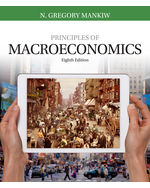 The required textbook
August 29, 2017
2
SEE Bb Learn and MY WEBSITE: andrewparkes.com
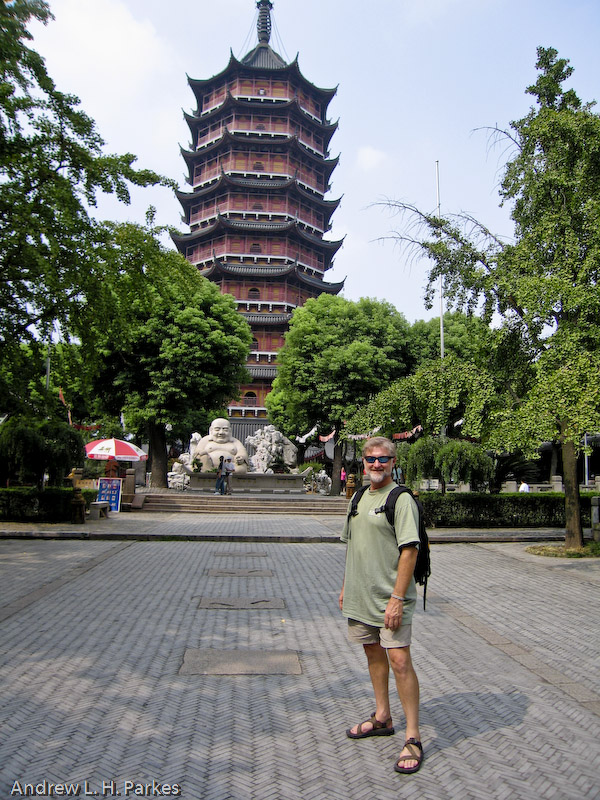 Visit Often and regularly
Kept ahead of class
Links and PowerPoint 
Other information
andrew@andrewparkes.com 

	  Info like this =>
Total Public Debt Outstanding
$ 9,139,880,193,861.94 – 11/29/2007
$ 13,788,289,275,079.99 – 11/24/2010
$ 19,941,807,383,847.05 –   1/12/2017
August 29, 2017
3
$19,845,100,367,124.09 –   8/24/2017
Entrepreneurs!
What makes an entrepreneur?

   Being a risk taker

Specifically: A person that takes initiative by organizing a venture to gain from the benefit of an opportunity.
August 29, 2017
4
#1. Who is this?  What company does he help run?
August 29, 2017
5
HINTS!
August 29, 2017
6
And Neuralink Corp.
August 29, 2017
7
2.  Who was this?
August 29, 2017
8
What companies did he create?
Apple
NeXT
Pixar   …

THEN the iPod, iPad, iPhone, etc.
August 29, 2017
9
3. Who is this?
August 29, 2017
10
What did she create?
In 1984, she took over daytime TV from Phil Donahue.
HARPO Productions
OWN 
Multi-Billionaire
August 29, 2017
11